Ringvorlesung Osnabrück SS 2020
Continuity and Change: Islamic Religious Pedagogy in Time, Space and Culture
Kontinuität und Wandel: Islamische Religionspädagogik in Zeit, Raum und
Kultur
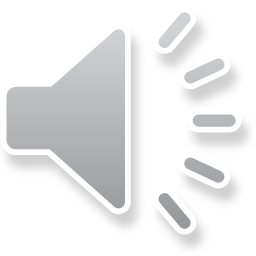 Traditional School Organisation and Religious Pedagogy in OmanThe Example of Shaykh Jācid b. Khamīs al-Kharūṣī (d.1822) and Fiqh al-Madrasa
Dr. Anke Iman Bouzenita 
Assoc. Prof.
Department of Islamic Sciences
College of Education
Sultan Qaboos University
Muscat, Oman
bouzenita@squ.edu.om
Dr. Khalfan Al-Jabri
Assistant Professor
Department of Educational Foundations
College of Education
Sultan Qaboos University
Muscat, Oman
kaljabri@squ.edu.om
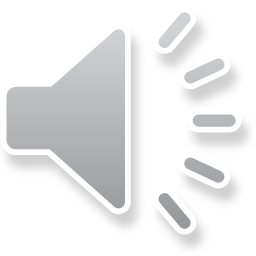 Islamic Religious Pedagogy in Oman
Preliminary Notes on Oman, Islam and Religious Pedagogy and the Ibadhi School
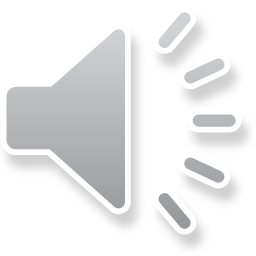 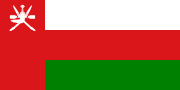 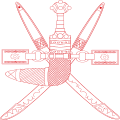 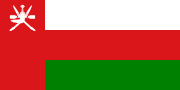 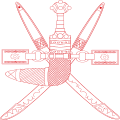 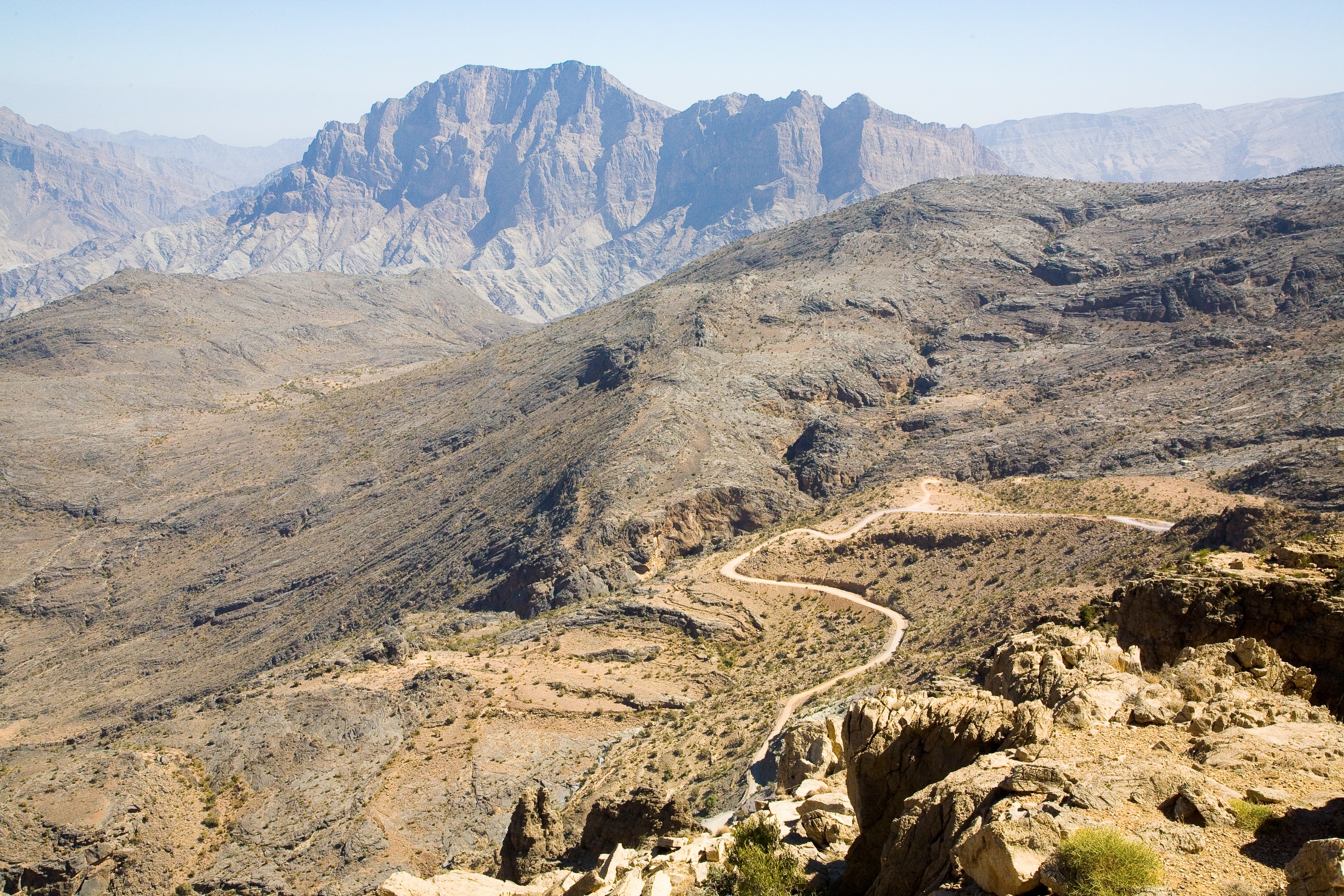 Oman – Land und Leute
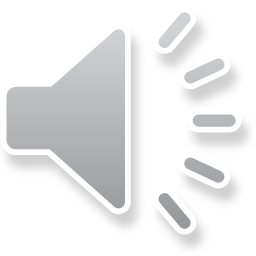 The Ibadhi School
The school has been named after cAbd Allāh b. Ibād Al-Tamīmī (d. 89 AH/ 708 CE), a spokesperson of the oppositional movement in Umayyad times, while intellectual leadership goes back to Jābir b. Zayd (d. 93 AH/ 712 CE), a Tābicī, eminent scholar of fiqh and author of the Dīwān. The school has some distinctive theological teachings, but features hardly any difference in its fiqh as compared to Sunni schools of law. 
Main centres of the Ibadi school today are North Africa (Jerba in Tunisia, Jabal Nafusa in Lybia and the Mzab valley in Algeria), East Africa (the Swahili coast and Sanzibar) and Oman (Ennami, 2008)
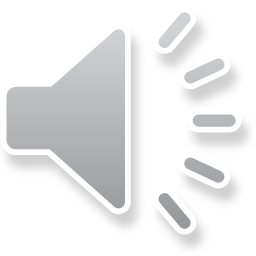 Islamic Religious Pedagogy in Oman: Schools
Evidence of famous madaris in Oman can be found starting from the 3rd century AH. 
The fiqh schools of Maḥbūb b. Al-Ruḥayl in Sohar, the school of Mūsā b.a. Jābir al-Izkawī in Izki, both established in the third century AH, the school of Ibn Baraka Al-Bahlawī in Bahla (4th century AH), the school of Al-Ḥasan b.a. Aḥmad al-Nizwī, which brought about Muḥammad b. Ibrāhīm al-Kindī, author of the famous fiqh encyclopedia Bayān al-Sharc. 
An important impetus for the development of educational institutions was initiated by the Ya’rubi Imam, Bil’arab b. Sulṭān b. Malik (reigned 1091-1104 AH/1680-1692 AD), upon the recommendation of a Jerban scholar, cUmar b. Sacid al-Jarbī, to enliven his fortress, Jibrin, with scholarly activity. 
Famous schools of the following centuries which left an impact to the present day are Sacīd b. Khalfān al-Khalīlī in Samā’il, the school of Nūr al-Dīn Al-Sālimī, of the 19th century, and the school of Muḥammad Al-Khalīlī, next to numerous other schools
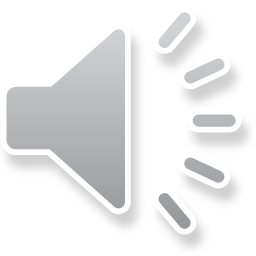 Fiqh al-Madrasa
The term Madrasa or School refers to a physical institution, an educational community, and educational methodology, or a school of thought.
In conjunction with ‘fiqh’, (lit. “understanding”, technically “the knowledge of the practical shari’a rules that have been deducted from their sources”), it describes the educational and financial administration of schools, teacher and student responsibilities and supervision. 
The term fiqh al-madrasa is an innovative term used by the co-author of this paper in the edition of Shaykh Jacid’s book chapter. Al-Jābirī, Khalfān b. Nāṣir (ed) (2017): Al-Madāris wa amwāluhā wa l-qawl fī l-mutacallimīna fīhā li-l-Shaykh Jācid b. Khamīs Al-Kharūṣī. Oman, First Print.
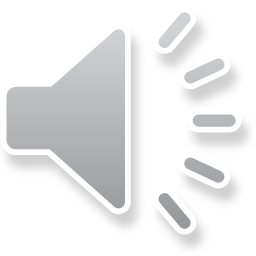 Shaykh Jācid – Al-Shaykh al-Ra’īs
Shaykh Jācid b. Khamīs b. Mubārak al-Kharūṣī al-Yuḥmadī al-Azdī al-Qaḥṭānī, known as Abū Nabhān, born in 1147 AH/1735 AD in al-cUlyā, Wādī Banī Kharūṣ, today’s governate of al-cAwābī in Oman, during the reign of the Yacrūbī Imam Sayf b. Sulṭān. He died 1237AH/1822CE and is buried in his birth place.
Historical era Shaykh Jācid: Yacrūbī State (1034 AH/1624 CE – 1157 AH/1744 CE) to the beginning of Albusaidi Rule (from 1157 AH/ 1744 CE).
The Yacrūbī State, brought about initial unification, but had ended in a state of civil war and unrest, and a row of Persian attacks and occupation of the country. Busaidi reign (from 1157 AH/ 1744 CE) introduced a new phase of hegemony, and a restoration of Omani rule by driving out Persian forces, but was not undisputed internally. Particularly the beginning of the Busaidi reign was characterized by a weakness of central power (Nāṣir al-Sacdī 2018, 367).
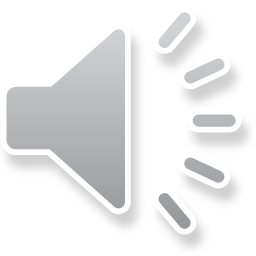 Life and Work
Some 75 works are documented to his authorship (Al-Hāshimī, 2007; Al-Sacdī, 2007, Al-Sacdī 2018). 
The scholar, who was financially independent and able to devote himself to his vocation, produced a multitude of mainly legal works, such as al-Daqqāq li-Acnāq ahl al-nifāq, Īḍāḥ al-bayyān fīmā yuḥarramu min al-ḥayawān, Masā’il fī l-ṣiyām, Jawābāt Abī Nabhān, and many more. 
Among his books is a refutation of Ghazālī’s Iḥyā’ culūm al-dīn, an indicator to the flow of thoughts and availability of  books across the different regions ot the Islamic world, including Oman. He was also known as a poet (“Qaṣīdat al-Nūniyyah”) and educationalist (Al-Jābirī, 2017). 
He wrote a number of letters to the rulers and scholars of his age which document his societal and political stance, aptly rendering him a politician and societal reformist.
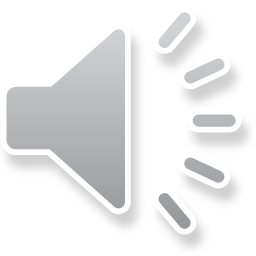 Grave inscription
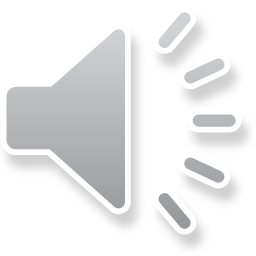 Islamic Educational Literature
Islamic pedagogical works are situated in different literary styles, according to the author’s background; they can be part of professional adab literature, such as the works of Ibn Saḥnūn (3rd century AH) and Al-Jāhiẓ (4th century AH), philosophical (Al-Fārābī, of the 10th century), or theologically inclined (Al-Ghazālī, 11/12th century). 
These authors were educationalists next to being scholars of ḥadīth and fiqh, uṣūl al-dīn, literati and scientists (compare Günther, 2006, 369). 
Shaykh Jācid’s K. Al-Madāris therefore stands in a long tradition.
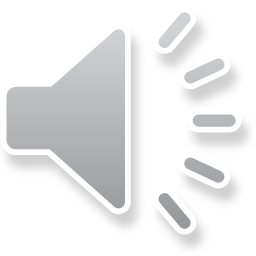 Islamic Educational literature and the k. al-Madāris
Many of the topics he discusses have been raised and – at times divergently – answered  by his predecessors centuries ago. Ibn Saḥnūn in his Kitāb Adab al-Mucallimīna, for instance, discusses some very similar issues of student-teacher relations, equity between students, the teacher’s responsibilities and other questions – a phenomenon that, finally, proves the coherence of the Islamic educational systems throughout time and space (Ibn Saḥnūn, 1972).
 It may also serve as evidence that the different parts of the Islamic world, regardless of madhhab affiliations, shared a common standard literature and discussed shared topics in a comparable style. Preceding discussions of shared topic do however in no way belittle the importance of Shaykh Jācid’s book.
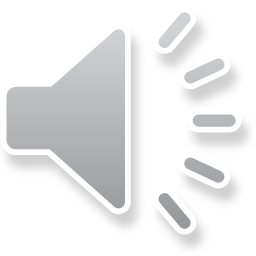 كتاب المدارس وأموالها والقول في المتعلمين فيها
Al-Madāris wa amwāluhā wa l-qawl fī l-mutacallimīna fīhā (Schools and their funds, and what is to say about those studying in them) is the title of the third chapter of the book Kitāb al-Masājid wa aḥkāmuhā wa l-madāris wa aqsāmuhā wa l-muḥaṣṣanah wa qawwāmuhā (The Book on Mosques and their Rules, Schools and their Sections and Fortresses and their Foundations). 
Kitāb al-Masājid is one of the most important books of Shaykh Jācid. The book, a fiqhi treatise in its nature, is divided into four chapters. It discusses case studies (masā’il) related to the running, administration and organization of mosques, fortresses and schools. 
Edited and published in an independent volume by Dr. Khalfān b. Nāṣir al-Jābirī, Oman, 2017, 188 pages. The introduction to the book mentions details of the different versions of the manuscripts, their comparison and method in editing.
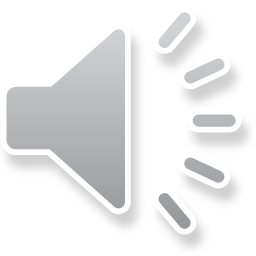 كتاب المدارسTitle page
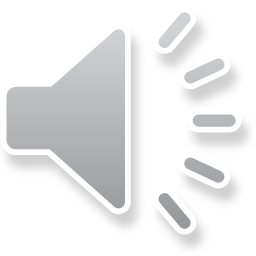 Advice to the Teacher of Childrenنصيحة لمعلم الصبيان
Naṣīḥa li-Mucallim al-Ṣibyān (Advice to the Teacher of Children), which is a summary of the third chapter entitled Al-Madāris (Al-Jābirī 2017, Al-Sacdī 2017 (p.44), 2018). The Naṣīha, with an introduction on the necessity of counseling in the Islamic context. It addresses the teacher directly in what he is or is not supposed to do. While the themes are congruent with the contents of the cases mentioned in K. al-Madāris, it is apparent that the Naṣīḥa addresses teachers on the basis of obvious mismanagement in the field. The book is addressed to teachers in any time or place (Al-Sacdī 2017, p.44). 
Although the jurisprudential background is obvious, it may be categorised as a book following the professional adab literature style.
The Naṣīḥa may rightly be called a professional code of ethics for the teaching profession.
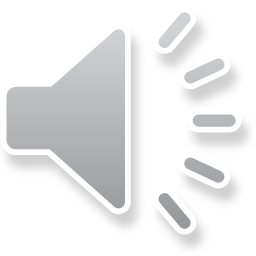 K. al-MadārisImportance of the Book
The rediscovery of this book fills an important void in the field of Islamic educational research, in as far as it is not an educational philosophy statement but a reflection of how schools were run and organised as a result of an underpinning Islamic (educational) worldview in a rather neglected area of the Islamic world, 18th century Oman. According to its jurisprudential style, the book is organised as a discussion of case studies (masā’il) which mirror a certain reality at hand.
 Having the author’s reformist background in mind, we may state that the book is also an attempt at laying down guidelines for the organisation of schools as institutions; just like he is outlining the organisation of mosques and fortresses. It therefore has a normative rather than a mere descriptive approach.
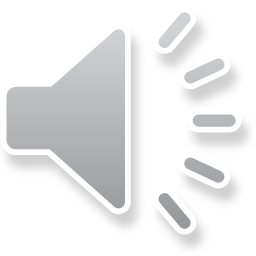 The book and its contents
Of the 299 masā’il or case studies in the book, 
6 are introductory cases, 
49 cases are related to school funds, who bequested or donated to the schools and those who teach in them; 
75 cases relate to the school’s principal (wakīl), and how he can or cannot dispose of the money; 
54 cases are devoted to teaching the Qur’an for a fixed salary (ujrah) or from the school budget (al-ghillah); 
while a majority of 115 cases discusses the Qur’an teacher, and what is or is not allowed in his handling of his students. 
This division reflects the organisational structure and funding of Qur’an schools at the time as well as the tasks of the teacher and the principal, teaching methodology and educational aspects.
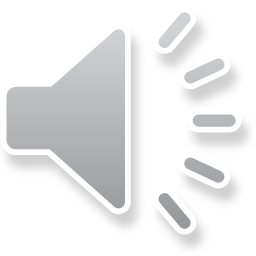 Cases related to the teacher, and what he may or may not do with regard to his students
How far does the teacher’s authority over the students go? 
Shaykh Jācid asks; Is it permissible for the teacher to send a group of his students to the home of one of the absent or late students to fetch him? 
His answer is to the negative; for one, as the teacher cannot be sure if his students apply inappropriate means like beating, and as questions of liability may then arise accordingly; two, as he cannot be sure about the parents’ consent (pp. 105, 120). (§186, Compare §212).
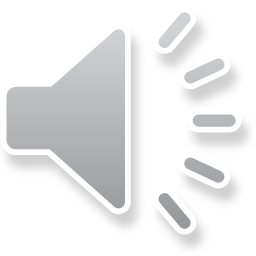 If prior parental consent exist, and the students discipline and hurt the absentee, the Shaykh says that legal liability returns to the teacher (§213, p.120). 
His view speaks of his consideration of the students’ mental and physical safety and wisely acknowledges the need to guide social dynamics and interaction between the students.
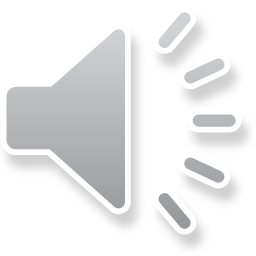 Disputes among students
If students enter a dispute and blame one another, it is not permissible to discipline any of them until the matter is properly investigated and the perpetrator determined, and under provision of parental consent. 
The teacher may reprimand the student concerned by words, even without prior parental permission (§187).
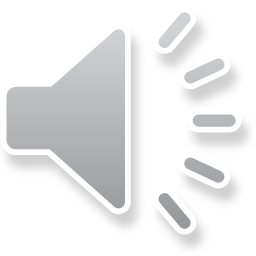 Teacher’s duties – Presence at the school
May the teacher leave the school in case of need, for example to perform the washing of the dead, and appoint someone in charge of the teaching (§188, p.196f)?
The Shaykh answers that it is permissible to leave someone in charge in case of need, but that person needs to be an adult; in case of a funeral (janāza), it is better to stay with his students, unless he is performing the burial prayer himself.
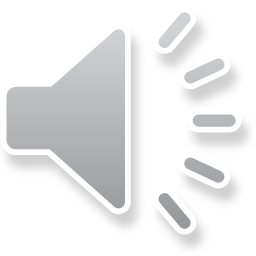 Accepting presents from orphans
Regarding the rights of an orphan, §192 asks; is it allowed to accept presents from him, like beans, figs and the likes? The Shaykh’s answer implies uncertainty; he is sure that the teacher need be paid from the orphan’s wealth, that he may accept presents from the orphan’s guardian out of his wealth, but whatever is taken from the orphan’s wealth should not exceed a dāniq of silver, a value equivalent to the sixth (ca. 0.5 gram) of a silver dirham (Ibn Manẓūr, 2003, vol.5. d-n-q), but he should give a present of the same or higher value in return (p.109f). 
This provision acknowledges both the need to give credit to the student’s good will and not to disappoint his sincere intentions in honouring his teacher, as well as safeguarding the student from being exploited and the teacher from corruption. The specified value of a sixth of a silver dirham alludes to any neglectable value.
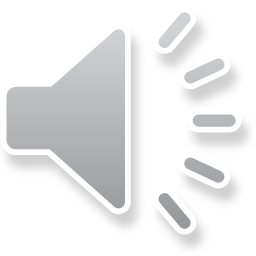 The teacher may have been appointed by an unjust ruler (ḥākim fāsid), but needs to be trustworthy in himself (§198). This case gives an interesting insight into power relations at the time, as rulers have often been considered unjust or illegitimate by scholars, however, this does not necessarily impact the legitimacy of someone who has been appointed to carry out a certain function, provided he is of upright character.
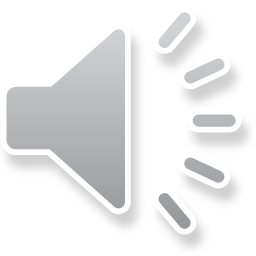 Anyone has a right to be taught
It is (§200) upon the teacher to teach any child or adult approaching him writing and the Qur’an, unless there is an (authentic legal) reason for not doing so (p.113f). 
He may even teach a child without the explicit permission of its guardian, unless teaching him leads to a distraction from something more beneficial. The same applies to an orphan (§204). 
This case highlights the importance given to basic education for all different strata of society and the Shaykh’s advocacy of promoting this right to traditionally socially weaker groups.
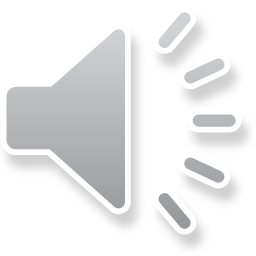 Equal treatment of students
§206 explicitly stipulates that he needs to give equal treatment to all of his students, provided he is paid from the school’s budget (al-ghilla) (p.116). Even if the parents pay extra, based on an agreement between parents and teacher, the teacher may not give preference to those children whose parents paid over those who haven’t, during the common teaching time for all of his students (§207, p.117, also §§209f). He is, however, not liable to compensation if he did (§208, p.117). The teacher may, however, spend additional time, apart from the common teaching time for all of his students, for those students whose parents paid extra.
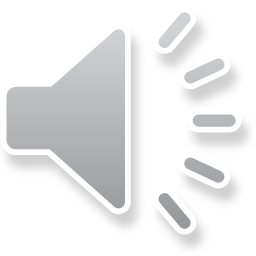 Investigate before you take action
In case (as stipulated in §218, p.123) the students complain about each other of being beaten, insulted or hurt, or distracted from learning, the teacher has the obligation to investigate into the matter before taking action. 
This example shows that obviously bullying was as much an issue as false accusations between students.
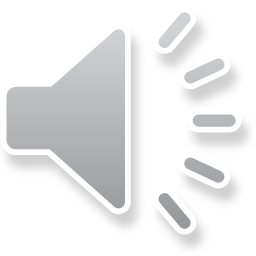 The teacher (as in §§221f) may destroy students’ toys, if their purpose is merely distractive. If they have useful purposes, like a bow and arrow, it is not permissible to destroy them, but the teacher may remove the distraction otherwise.
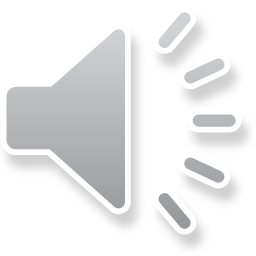 Hygiene and Cleanliness
Overall hygiene and cleanliness is a topic still prevalent in schools today; Shaykh Jācid (§223, p.127) allows disciplining a student who does not clip his fingernails; he may not discipline him for not using kohl on his eyes (a habit deemed to be preventive of eye infections), as this is a matter of choice, does not relate to either teaching or cleanliness and does not harm the student. 
If the teacher orders the children to clean their bodies and clothes of those impurities the Muslim scholars are agreed on, and the student refuses to do so, it is permissible to discipline him in case he has left his purity without an excuse, such as forgetfulness, or other reasons that are credible.
The teacher may (§227) order the student to clean his clothes of lice and kill them, for the same reasons as mentioned in the preceding case.
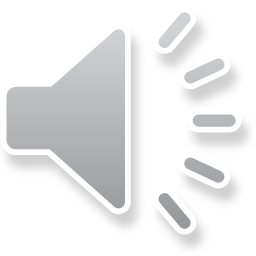 Teaching progression
§233 discusses an important pedagogical aspect of teaching. The teacher, whether he be paid a fixed salary from the school budget or by the students’ parents, needs to pay attention to the level of his students, be they beginners or advanced. It is not permissible for him to be inclined towards one side and he needs to treat all of his students equally (p.130). To uphold justice between the students, from both the perspective of their mental capacities and learning progression, as well as the financial contribution of their parents, is a focal point in the cases under discussion.
Shaykh Jācid emphasises that teaching progression should follow from the simple to the more complex, and no student should be challenged above his capacities (§234).
 He considers challenging the student above his capacities as a form of fraud.
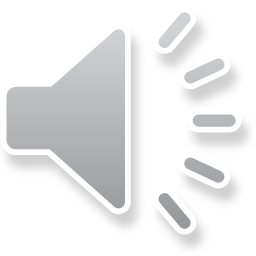 Using students as teaching assistants
He does not unconditionally allow the teacher to employ older students as teaching assistants, as was presumably common in his time (§132). It is only permissible with the agreement of the parents and if there is a benefit involved (for the students).
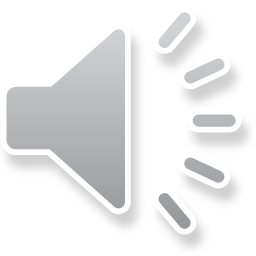 Using students’ equipment and utensils
The same goes (§§237ff) for producing ink, sharpening pencils, washing writing boards (alwāḥ) and putting water in the ink containers, unless harm be feared. 
Also, parents’ permission is required for the teacher to use the children’s ink or write on their tables, or if the students write together (sharing their material). 
Should the children write on each others’ writing boards to improve their writing, without order of the teacher, he allows it, obviously for the pedagogical benefit involved.
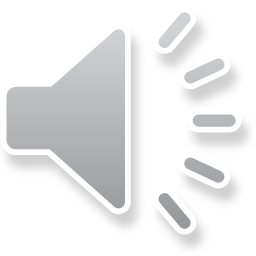 Student Competition
Is it permissible to allow the successful competitor in a writing competition to (lightly) beat his unsuccessful opponent on the hand or shoulder, as a sign of defeat (§241)? (Mumāṣaca.)

The Shaykh asserts that there is something in the narrated heritage (athar) to allow this, with parental consent, but does not favour it, as it may lead to the students’ harm. He also mentions that this kind of competition between the students may spark the inclination to prevail over the other. This may lead to a negative dynamic in the classroom, as the Shaykh rightly senses. He prefers to remain with the competition, but not to allow this indication of defeat for the weaker student (§242).
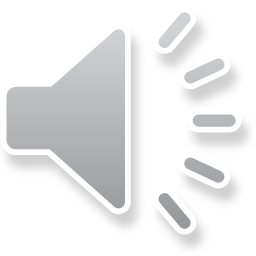 Teacher and student presence
May the teacher allow his students to leave the classroom to go to the toilet, drink or eat? He may, provided that he can be sure about the student’s truthfulness and comportment (§249, p. 138). 
The student may also be allowed to leave the school due to illness, or because mother or father call him (§250). We may conclude from this that the students’ health and wellbeing need to be observed at all times.
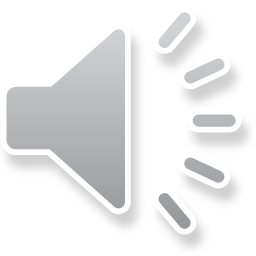 Teacher’s presence
A number of cases (§§254 – 266) go into the details of the teacher leaving the school in case of need, whom to appoint as a substitute for this time, and how to make up for the teaching time he missed. 

These cases are clear in the concern for the students’ educational rights on their teacher. They express the overall importance to uphold an efficiently run institution of learning.
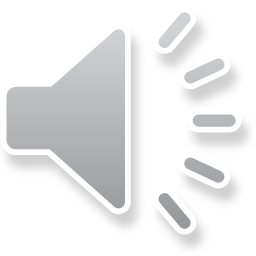 Activities during teaching hours
§267ff even asks if he may eat and drink during teaching hours, or write letters. The Shaykh asserts that the teacher may involve in any action that does not keep him from observing his teaching duties (p.147ff). Any activity that does keep him from his teaching duties, however, is not allowed, as it impeaches his students’ educational rights (§270f). He may read and further his own knowledge during teaching time, if he needs to answer an important question (§271, p.150). However, he needs to make up for the time he missed while doing so (§272). 
The same applies should he oversleep or forget his teaching lessons that are funded from the school budget. The Shaykh mentions that some scholars draw an analogy from this case to someone who forgets or oversleeps his prayer time. While both reasons (sleep and forgetfulness) are considered valid sharcī reasons for an excuse, the rights concerned are the rights of Allah in Islamic legal terms, meaning that it is upon him to ask Allah for forgiveness and make up for what he missed out on (p.151f).
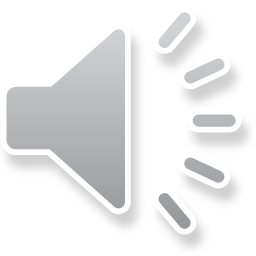 Teacher’s payment
§274 (p.151) gives an insight in the reality of teachers’ payments at the time; If no agreement on a salary has been made, and there is no school budget to be paid from, but people support the teacher now and again, and he doesn’t ask anything from those who don’t? This question indicates that by way not everybody who sent their children was actually able to or did pay the teacher for his service, so that there was system of societal solidarity in place to fund the teaching for every child.
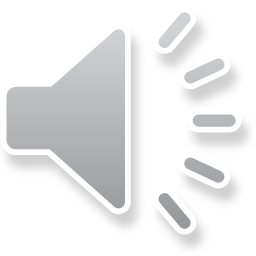 Conclusion
Shaykh Ja’id’s work in the field is uniquely detailed. His reference to older Omani scholars, some of them centuries prior to his time, and the discussion of identical cases, situates him, and the organisation of schools, in an unbroken chain.
The book highlights the relationship between fiqh and the madrasa, in the latter’s different dimensions of being a physical place, an educational community, and a methodology. 
It shows that, rather than being a mere science to be taught, fiqh was an active agent in determining vital questions of school organisation, management, funding, student–teacher–parent relations, and teaching methodology.
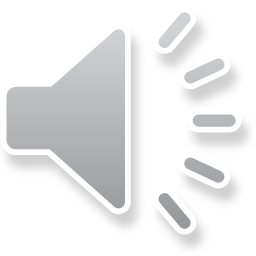 Conclusion
The most important principle at work in these case studies is securing the benefit of and warding off harm from the students. 
 Shaykh Ja’id’s contribution may rightly be referred to as a code of professional ethics for the teaching profession.
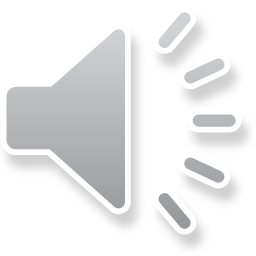 Some References
Al-Barāshidī, Mūsā b. Sālim b. Ḥamid (2013) Al-Ḥayāt al-cilmiyyah bi-cUmān fī cahd al-Yacāriba (1034 AH/1624 CE to 1157 AH/1744 CE). Dār al-Farqad, Muscat.
Al-Jābirī, Khalfān b. Nāṣir (ed) (2017) Al-Madāris wa amwāluhā wa l-qawl fī l-mutacallimīna fīhā li-l-Shaykh Jācid b. Khamīs Al-Kharūṣī. Oman, First Print.
Al-Hāshimī, Sacīd b. Muḥammad Sacīd (2007) Abū Nabhān Jācid b. Khamīs al-Kharūṣī: Thaqāfatuhu, Shuyūkhuhu,wa talāmīdhuhu. Qirā’āh fī fikr Abī Nabhān: Ḥaṣād al-Nadwa allatī aqāmahā al-muntadā al-adabī iḥtifālan bi-dhikrā al-callāmah al-marḥūm Abī Nabhān ‘ām 1996. Al-Muntadā al-adabī, second print, Oman.
Al-Sacdī, Nāṣir b. Saif (2018) Macālim al-iṣlāḥ al-siyāsī cinda al-Shaykh Jācid b. Khamīs al-Kharūṣī (1147-1237 h / 1734-1821 m). Jāmicat al-Ṣulṭān Qābūs. Markaz al-Dirāsāt al-cumāniyya wa Wizārat al-Awqāf wa l-shu’ūn al-dīniyya. Maktab al-Iftā’: Āfāq haḍāriyya min ḥayāt Al-Shaykh al-Ra’īs Jācid b. Khamīs al-Kharūṣī. Muscat 2018, p.359-387.
Al-Salimi, Abdurahman (2011) The transformation of religious learning in Oman: Tradition and Modernity. Journal of the Royal Asiatic Society 21:2, p.147-157.
Al-Sālimī, cAbd Allāh b. Ḥumayd (1995): Tuḥfat al-Acyān bi-sīrati Ahl cUmān. Vol.1-2. Muscat.
Ennami, Amr: Studies in Ibadhim (al-ibāḍiyah). First Edition. (Sultanate of Oman: Ministry of Endowment and Religious Affairs, 2008)
References
Günther, Sebastian (2006) “Be Masters in That You Teach and Continue to Learn: Medieval Muslim Thinkers on Educational Theory”. Comparative Education Review, Vol. 50, No. 3, Special Issue on Islam and Education—Myths and Truths. Guest Editors: Wadad Kadi and Victor Billeh (August 2006), pp. 367-388.
Hardaker, Glenn and Aishah Ahmad Sabki (2018) Pedagogy in Islamic Education: The Madrasah Context. Emerald.
Hoffmann, Valerie (2012) The Essentials of Ibadi Islam. NewYork, Syracuse University Press
cUthmān, Muḥammad cAbd al-Saṭṭār (2014) Al-Muṣṭalaḥāt al-cumrāniyya wa l-micmāriyya fī maṣādir fiqh al-cumrān al-ibāḍī. Wizārat al-Awqāf wa l-shu’ūn al-dīniyya. Muscat.
Nāṣir, Muḥammad Ṣāliḥ, wa Ṣulṭān b. Mubārak al-Shaybānī (1427/ 2006) Mucjam Aclām al-Ibādhiyya min al-qarn al-awwal al-hijrī ilā l-caṣr al-ḥāḍir. Qism al-mashriq. Beirut: Dār al-Gharb al-Islāmī. 
Wilkinson, John C (1987) The Imamate tradition of Oman. Cambridge University Press.